Interagency Arctic Research Policy Committee (IARPC) – 6 December 2023

Arctic Satellite Knowledge (ASK):
Integrating Maritime Ship Traffic
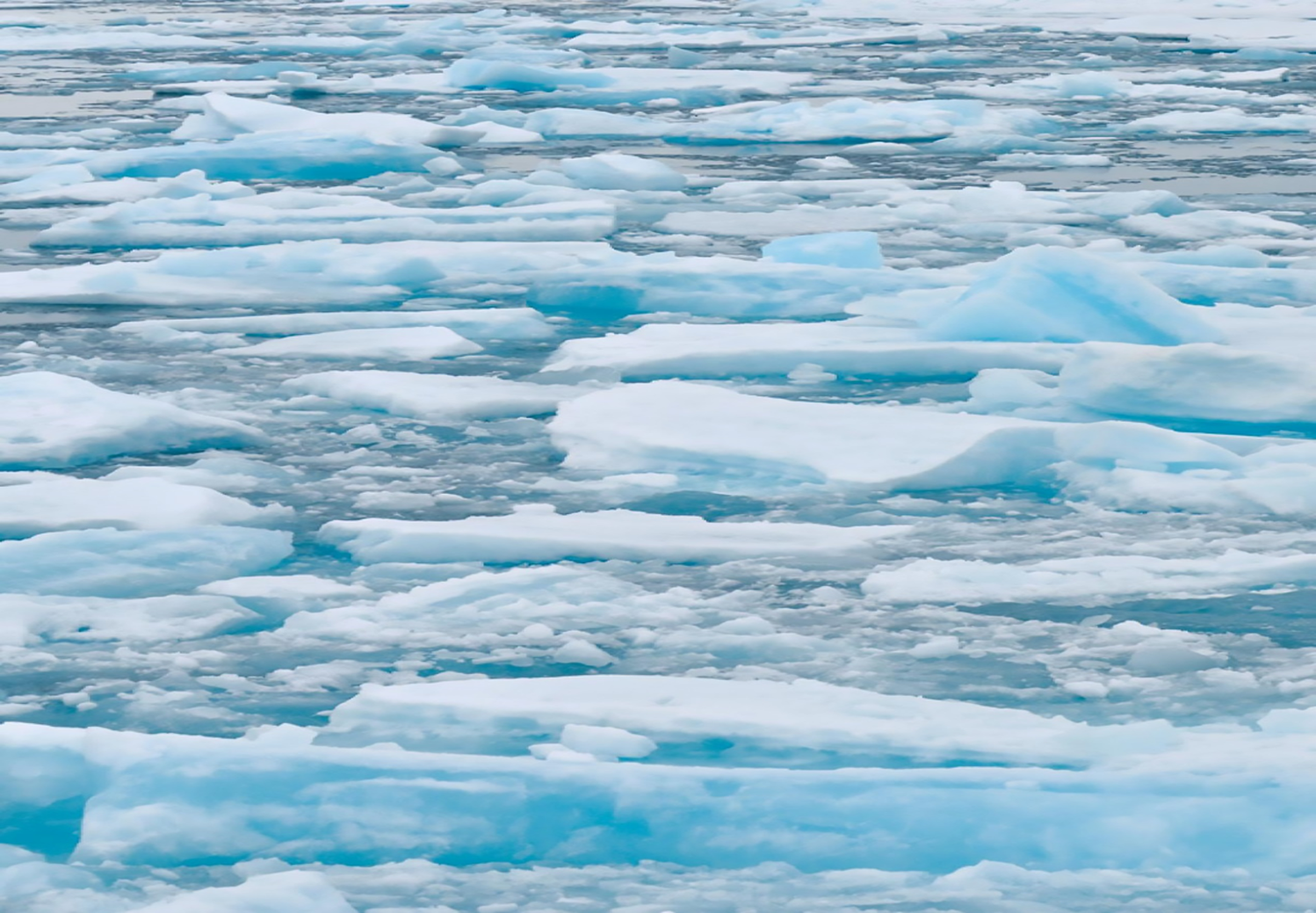 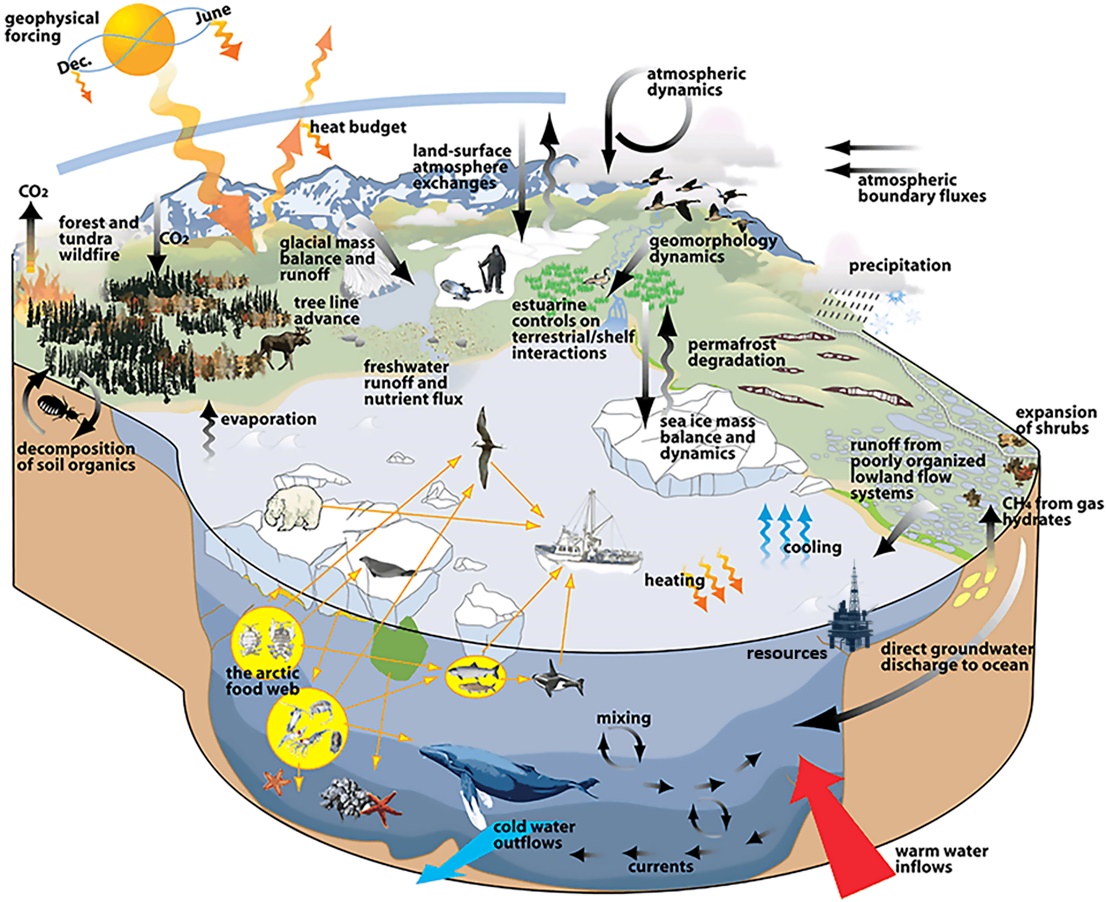 Who is involved with the Arctic system?
When are the urgencies of the Arctic system?
Why to we need to sustain the Arctic system?
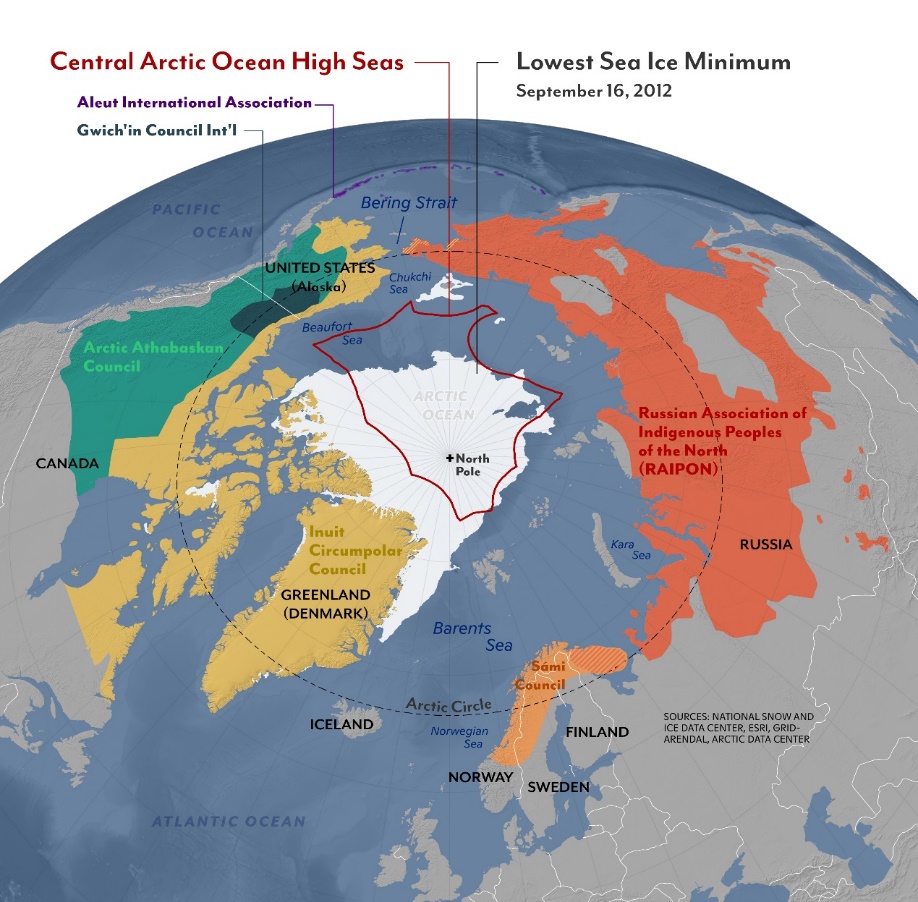 What is the Arctic system?
Where are the boundaries of the Arctic system?
How do we manage the Arctic system?
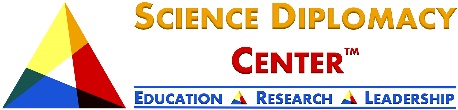 Prof. Paul Arthur Berkman
pab@scidiplo.org | paul.berkman@unitar.org
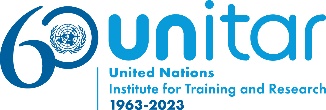 ASK – A Brief History
2013-2022
2023-2028
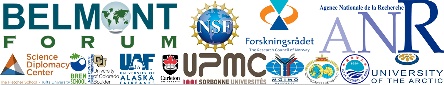 Transdisciplinary Cycle of ASK Project Objectives and Tasks 
Proposed with the Arctic Observing Network (AON) and Arctic Research Coordination  and Policy Support (ARCPS) Programs, NSF Office of Polar Programs
Arctic Options / Pan-Arctic Options Projects (2013-2022): 
Holistic Integration for Arctic Coastal-Marine Sustainability
(United States, Russia, Norway, France, China and Canada)
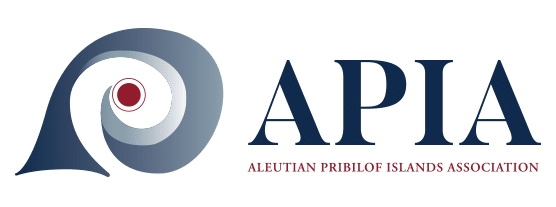 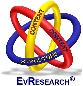 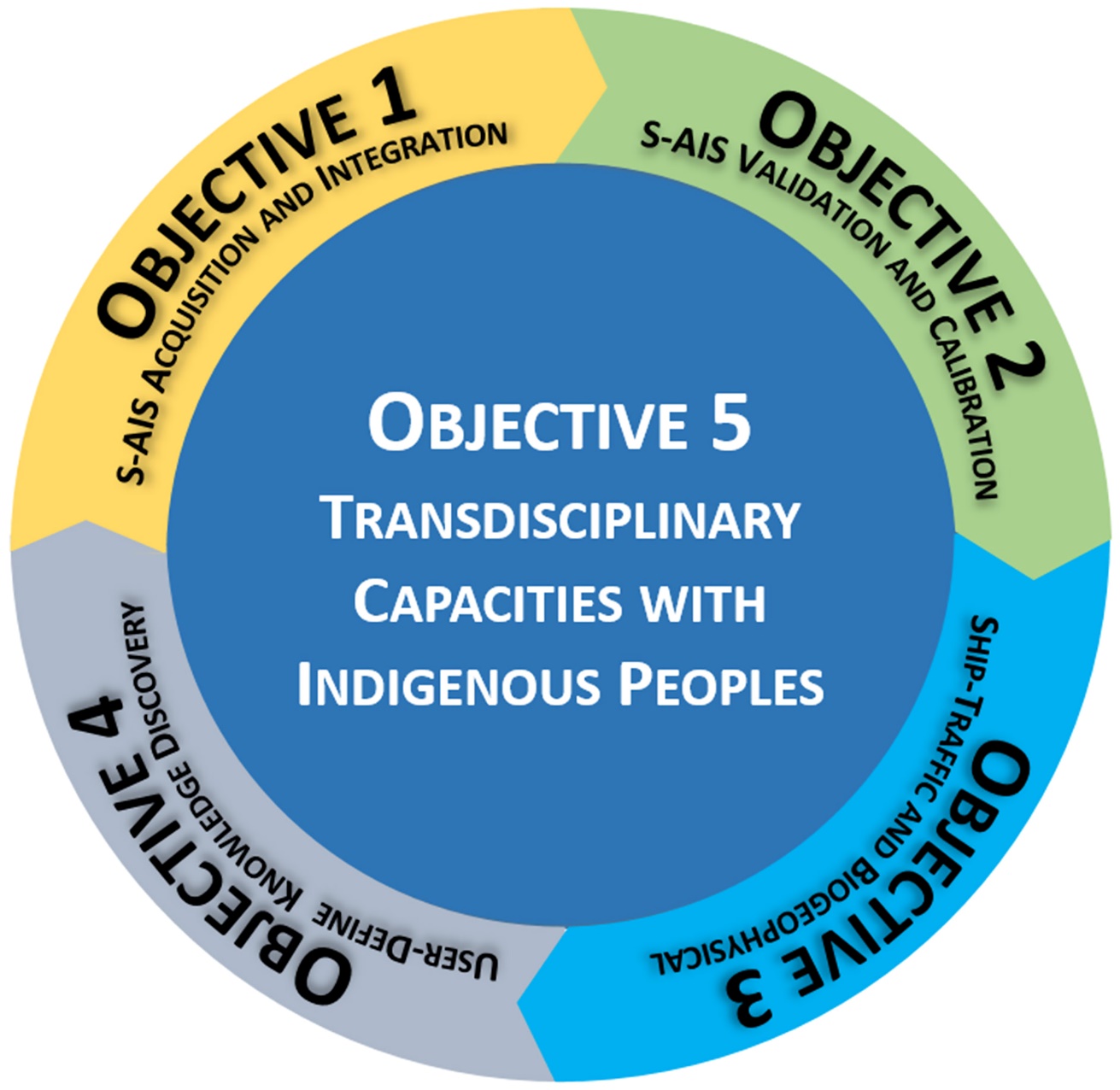 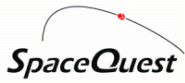 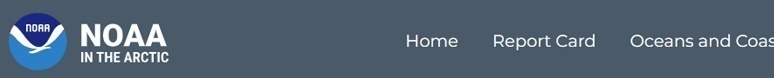 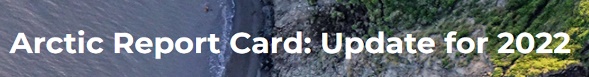 2022
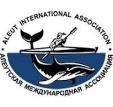 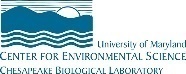 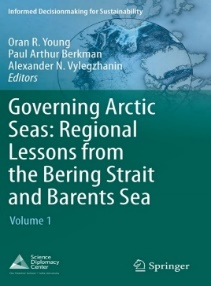 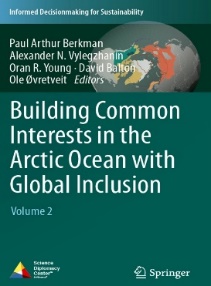 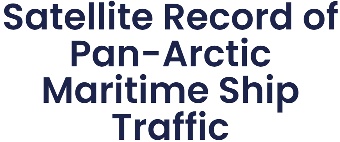 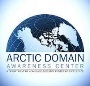 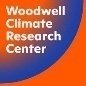 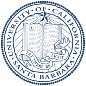 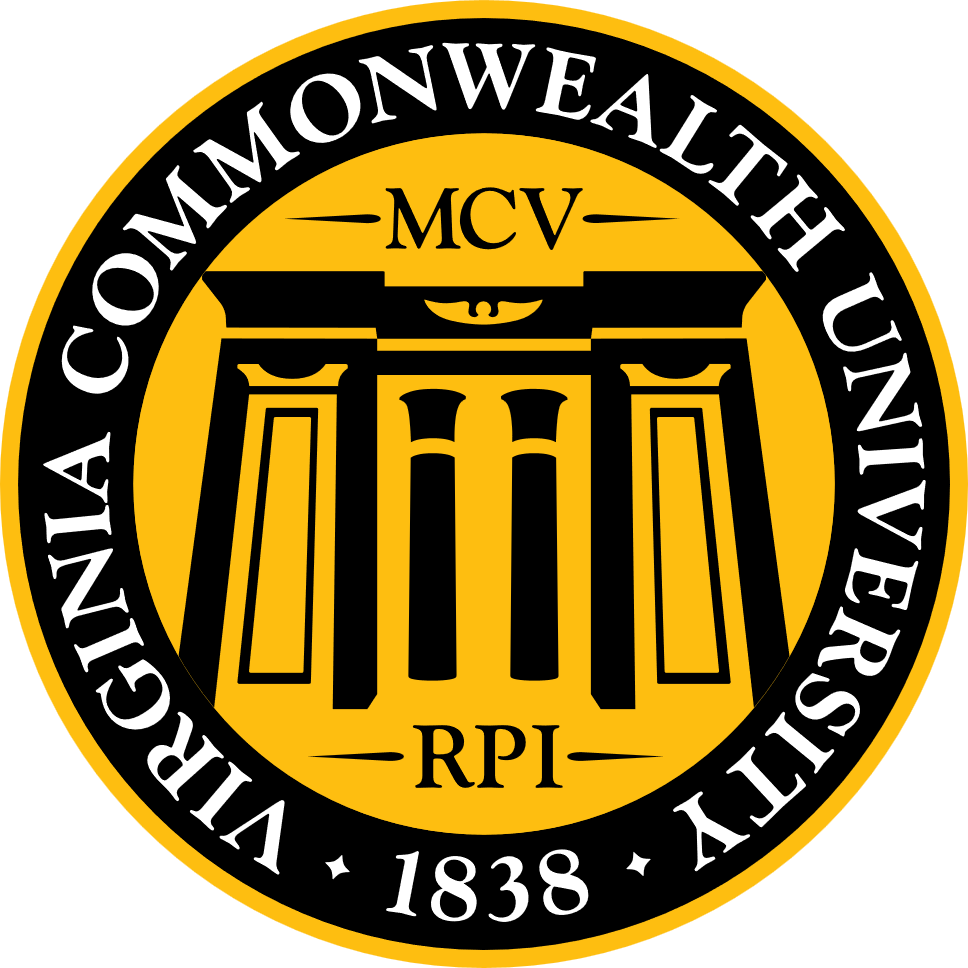 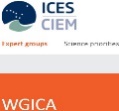 2022
2020
2022
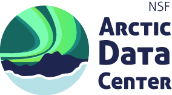 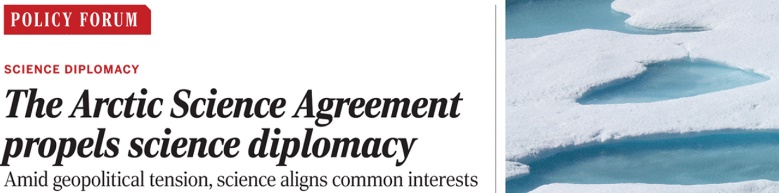 2020
3 November 2017 VOL 358 ISSUE 6363                                                       sciencemag.org SCIENCE
Governing the Bering Strait Region: 
Current Status, Emerging Issues and Future Options. 
Ocean Development and International Law. 2016  Volume 47:186-217.
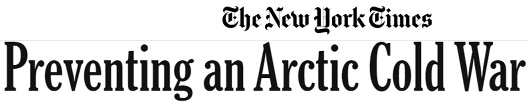 By Paul Arthur Berkman

March 12, 2013
2009-2012
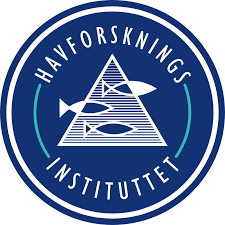 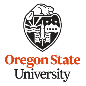 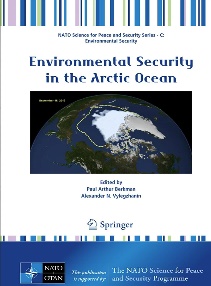 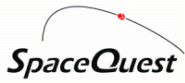 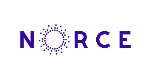 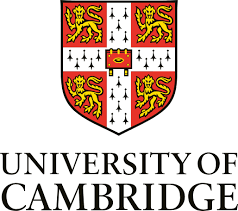 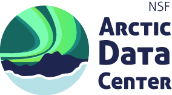 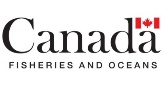 First S-AIS data  
North of the Arctic Circle
1 September 2009
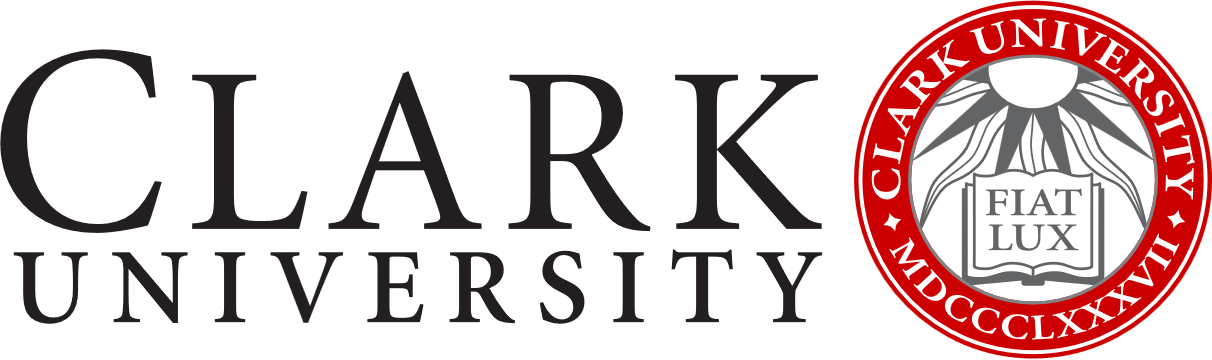 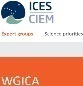 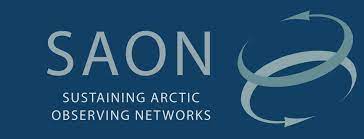 2012
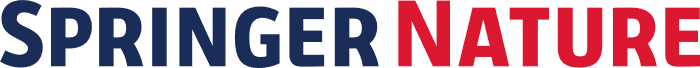 Satellite Automatic Identification System (S-AIS) Data
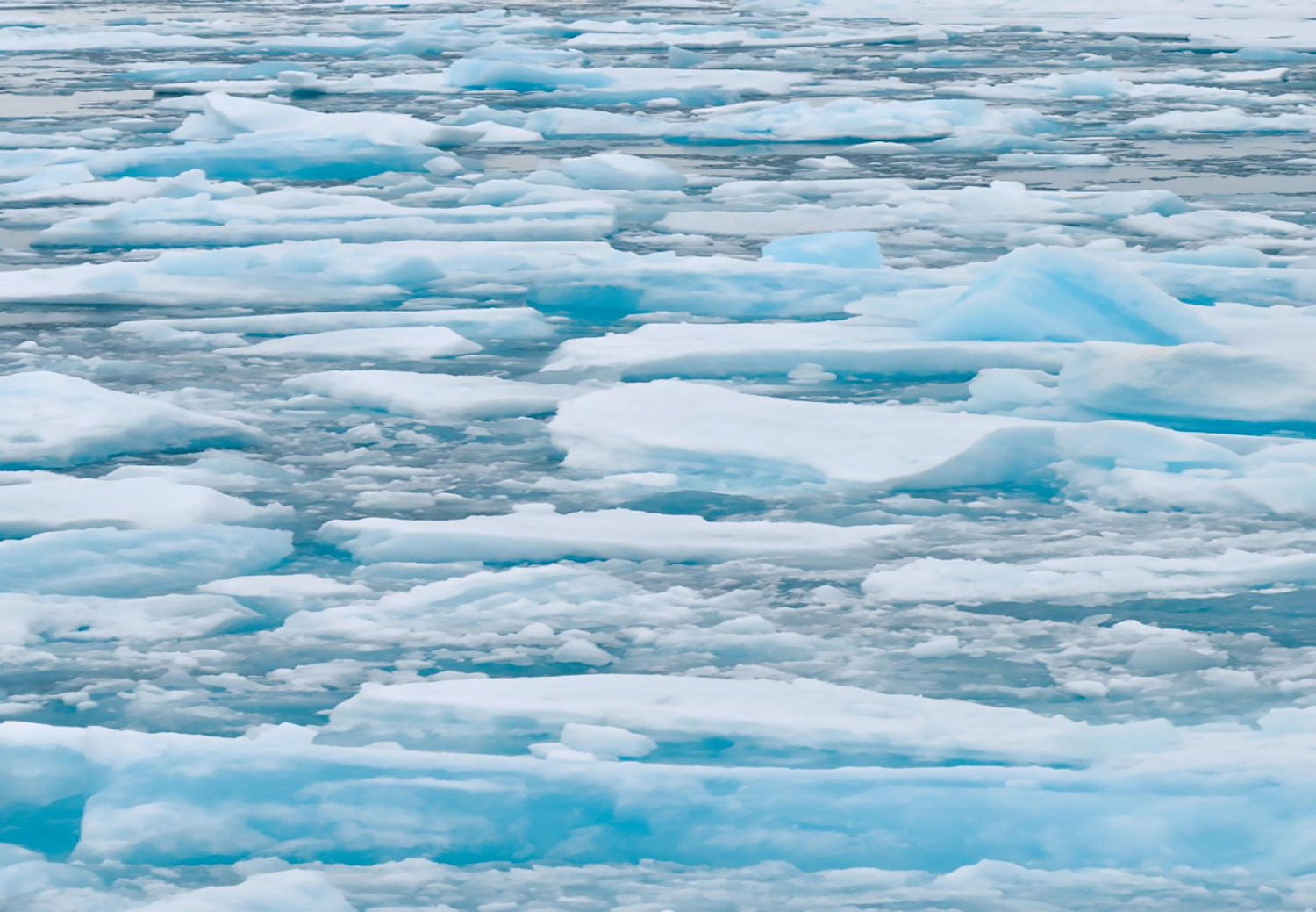 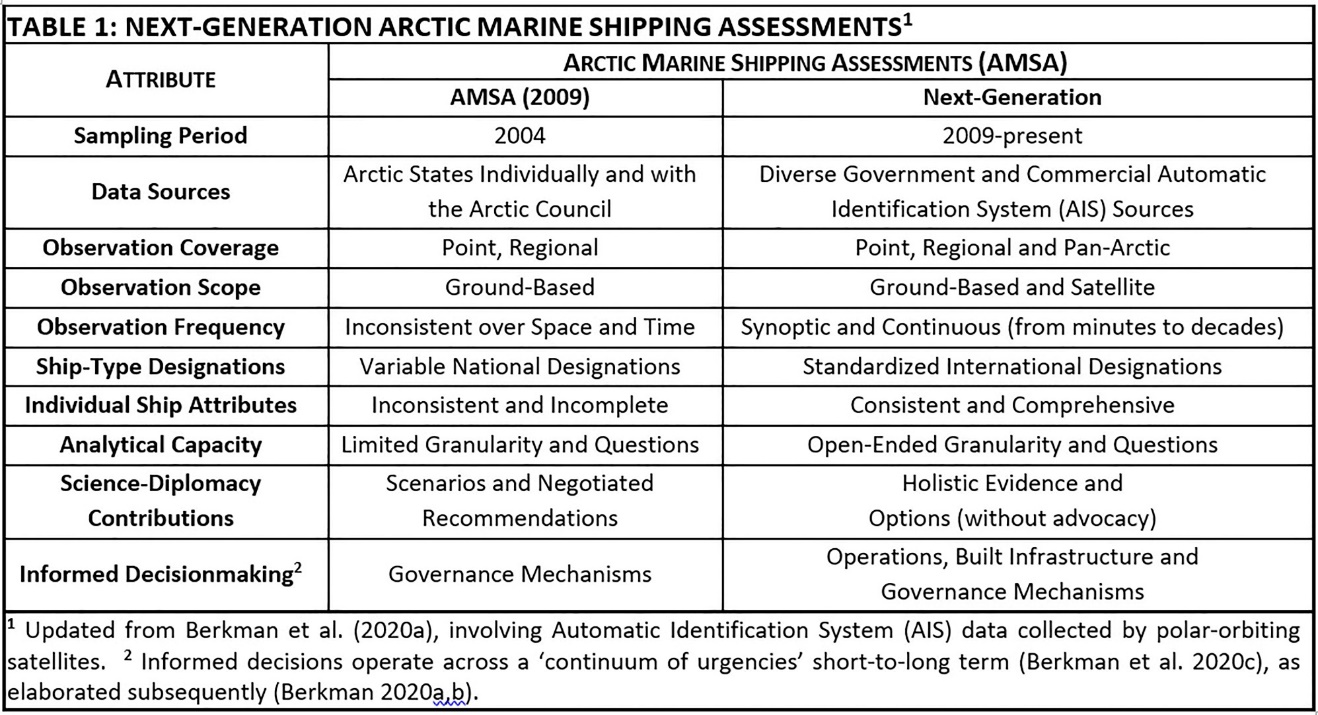 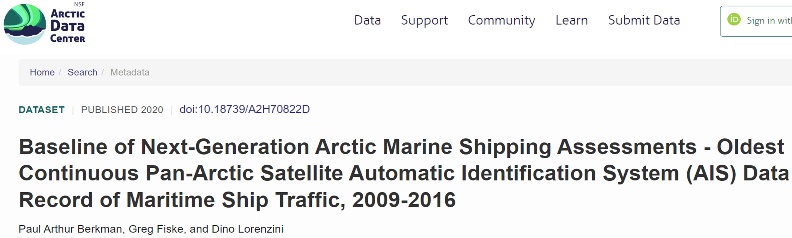 Arctic Options / Pan-Arctic Options Projects (2013-2022): 
Holistic Integration for Arctic Coastal-Marine Sustainability
(United States, Russia, Norway, France, China and Canada)
“We remain committed to the framework of the Law of the Sea…”
(Arctic Council. 2013. Vision for the Arctic)
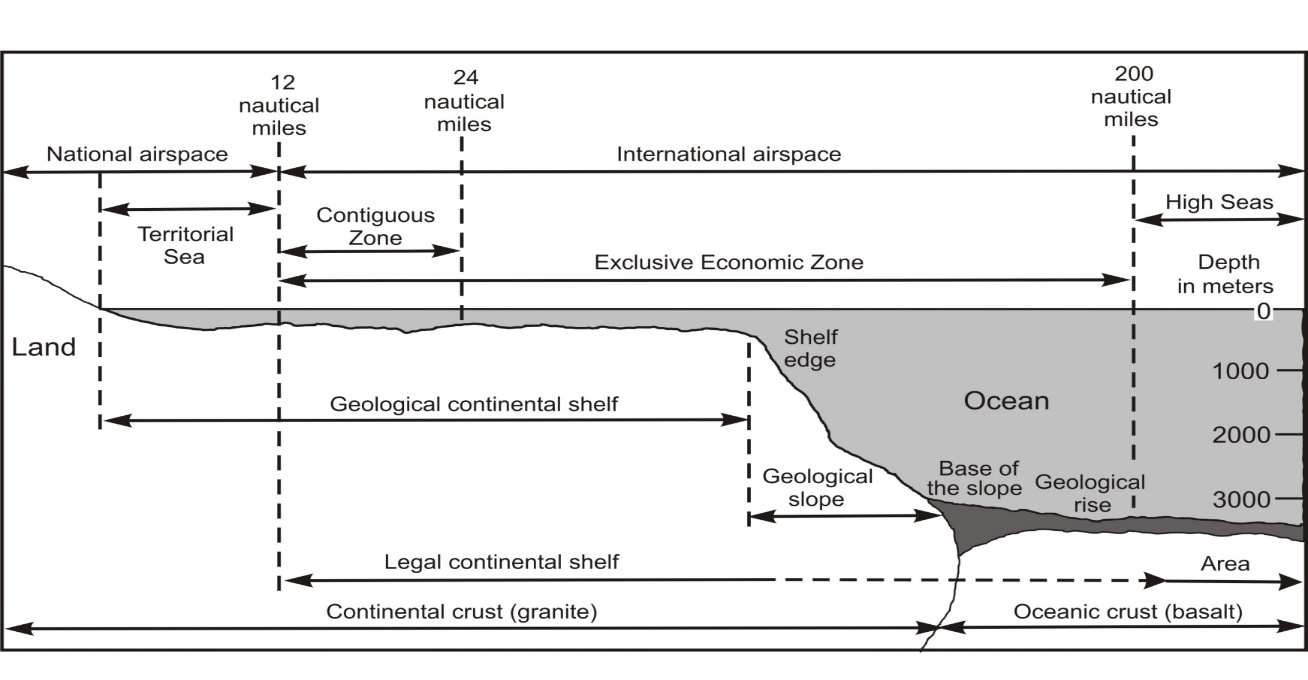 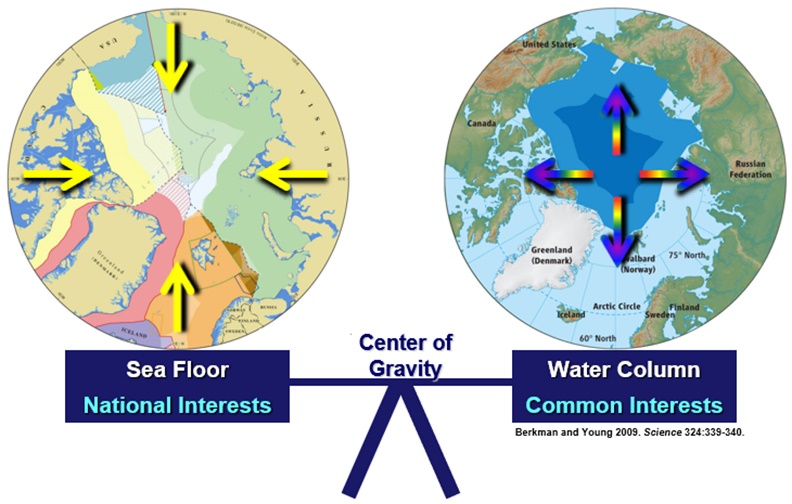 National Interests                                                                             Common Interests
Integrating Maritime Ship Traffic over Space and Time
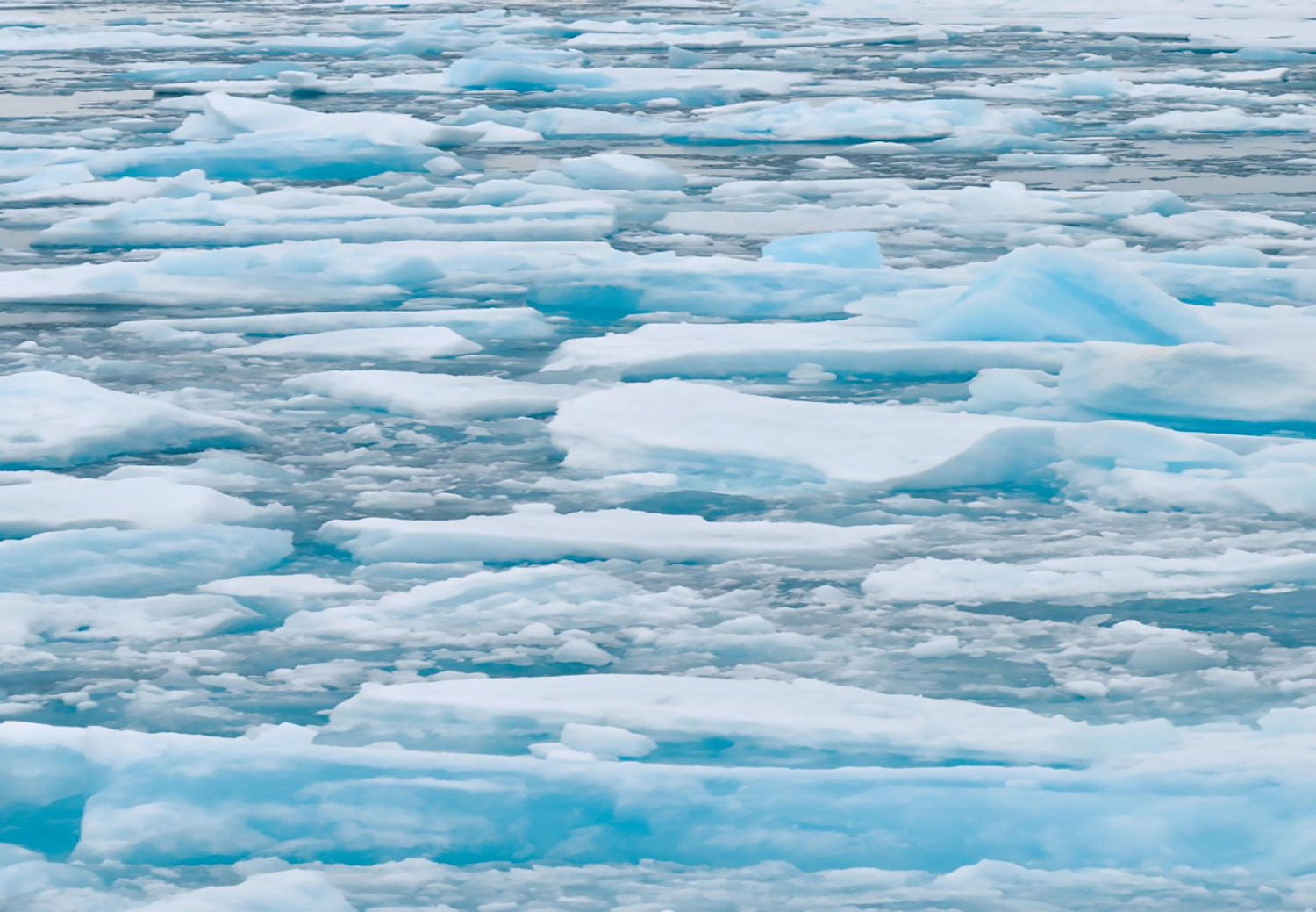 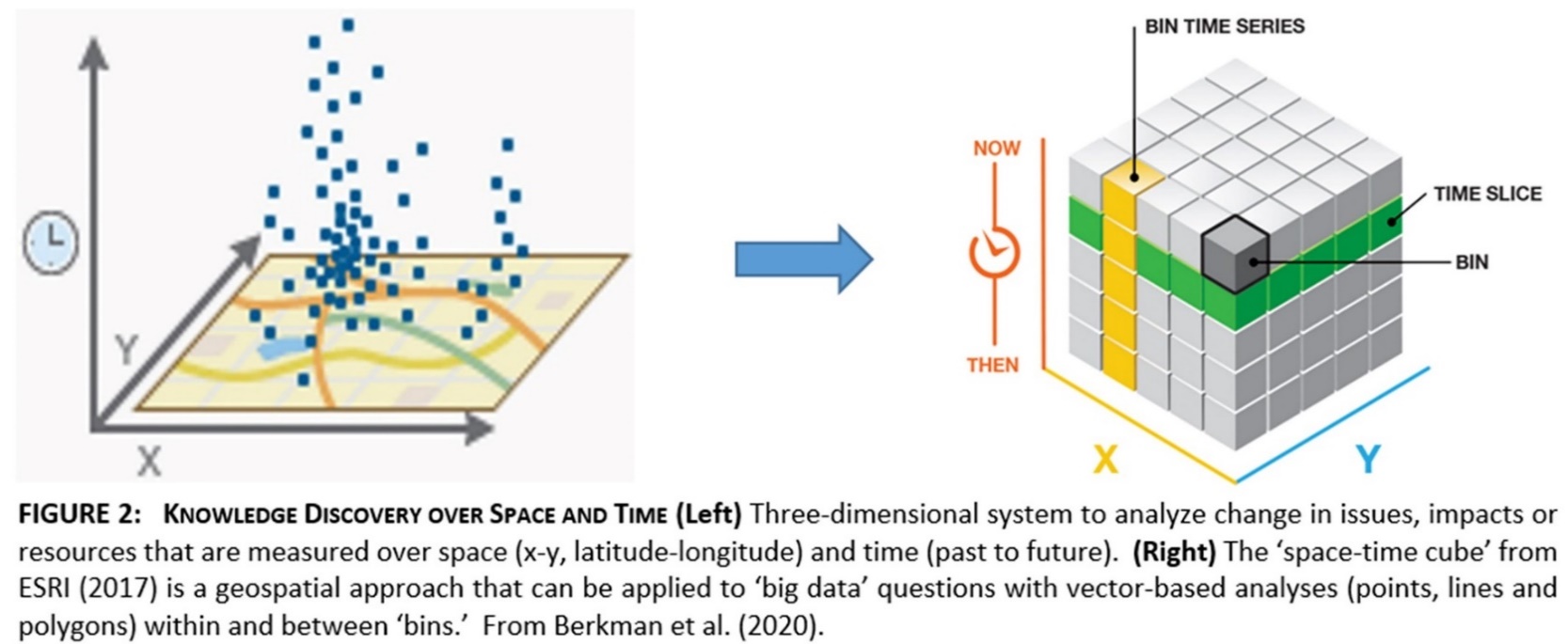 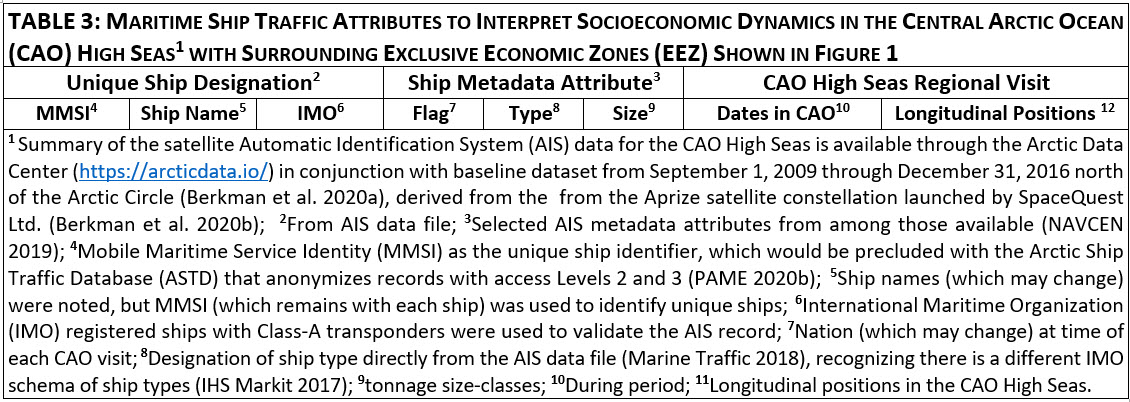 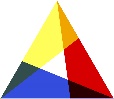 173,000,000 S-AIS records with 21,005 unique ships during 2009-2018
Circumpolar Distribution of Maritime Ship Traffic
Within Law of the Sea Zones North of the Arctic Circle
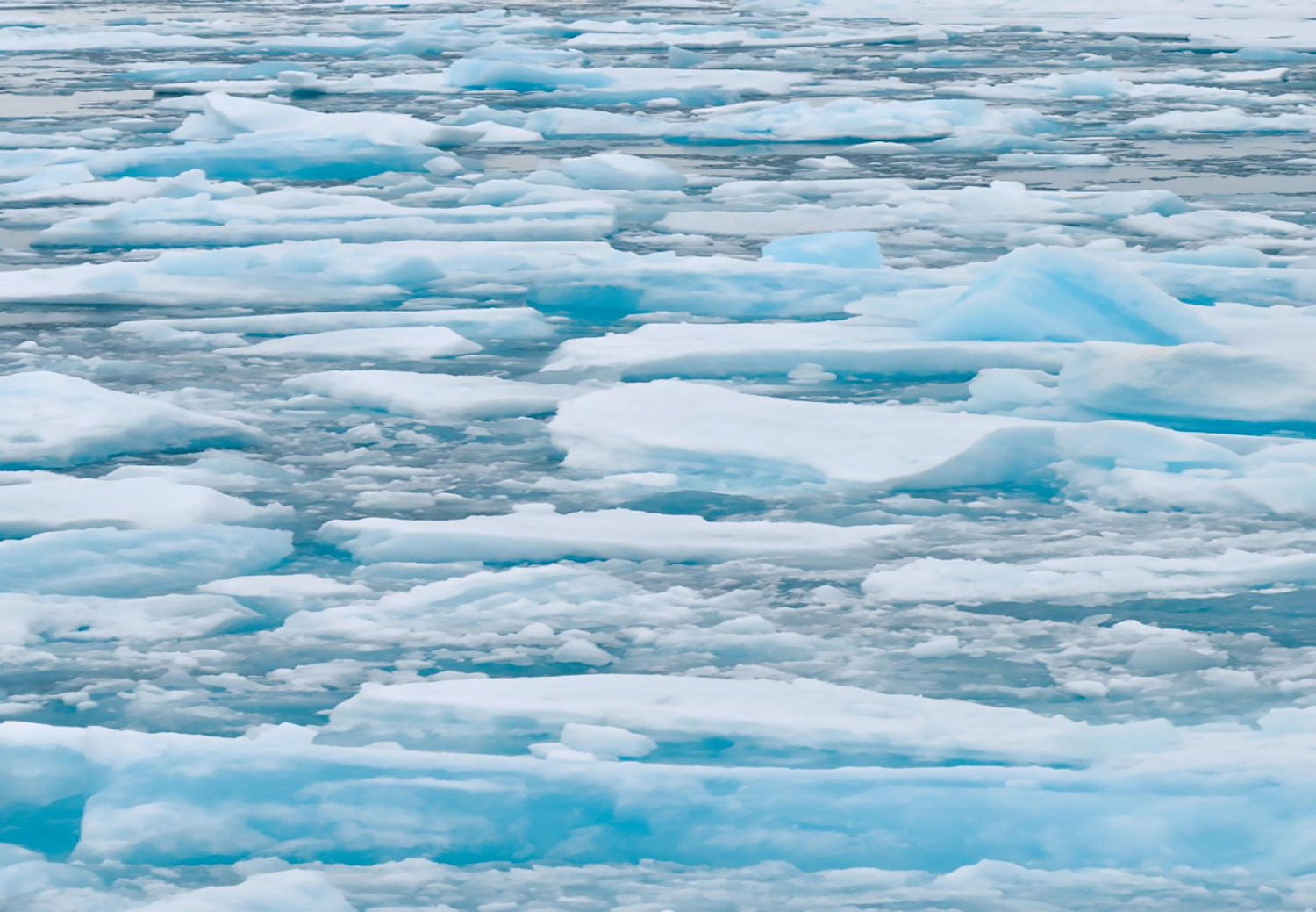 Biogeophysical
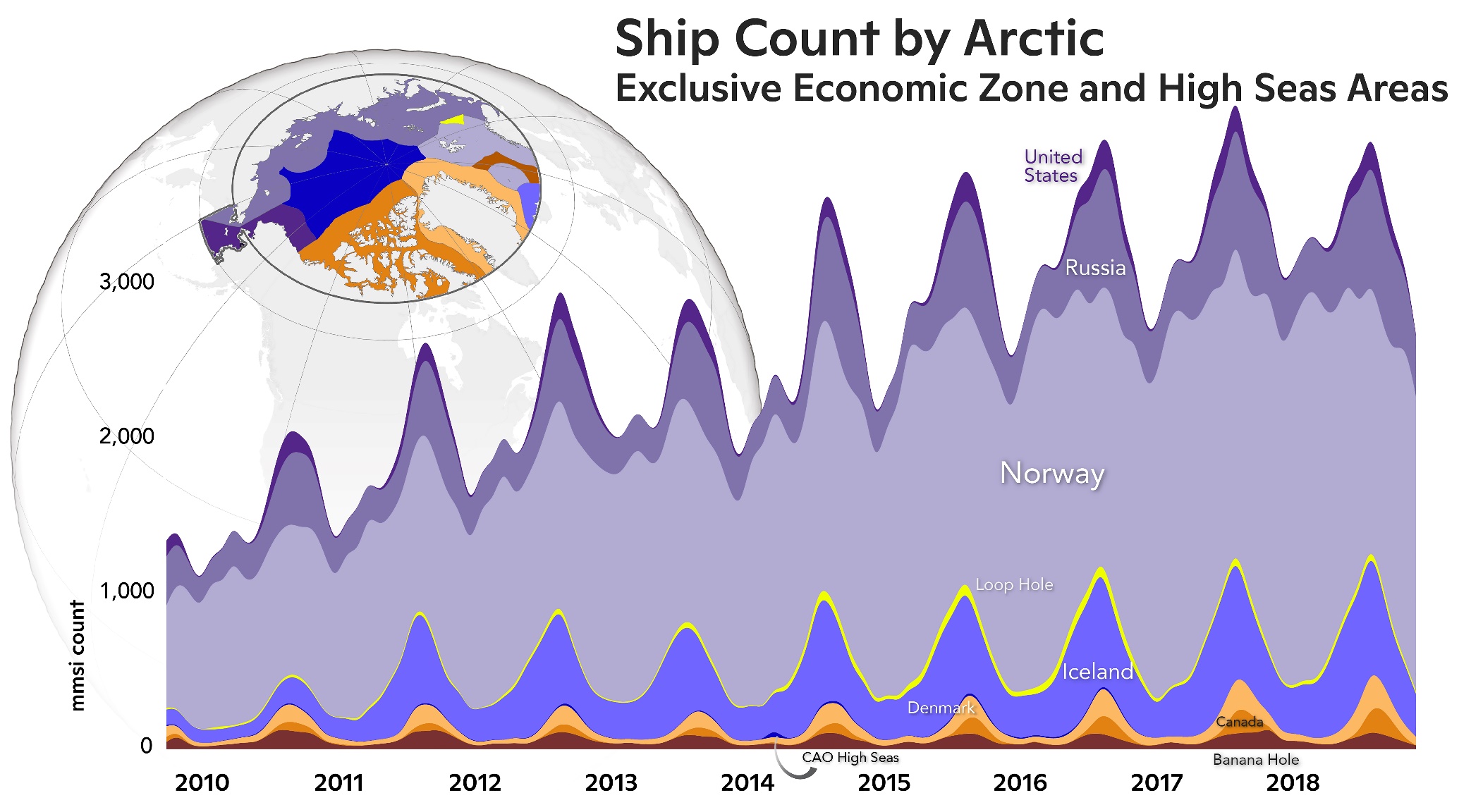 Socio-Economic
Arctic Maritime Ship Traffic Community by Nations
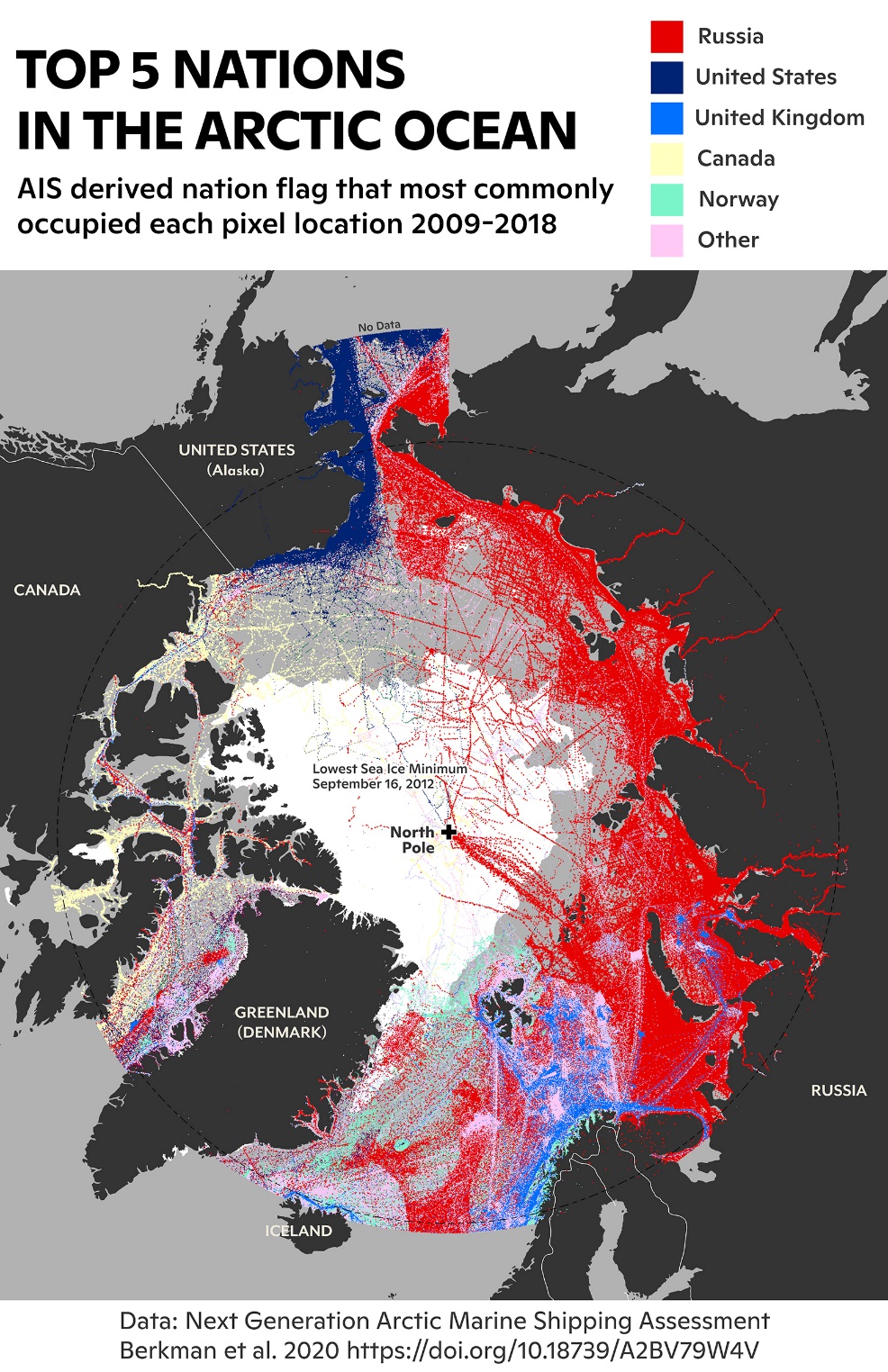 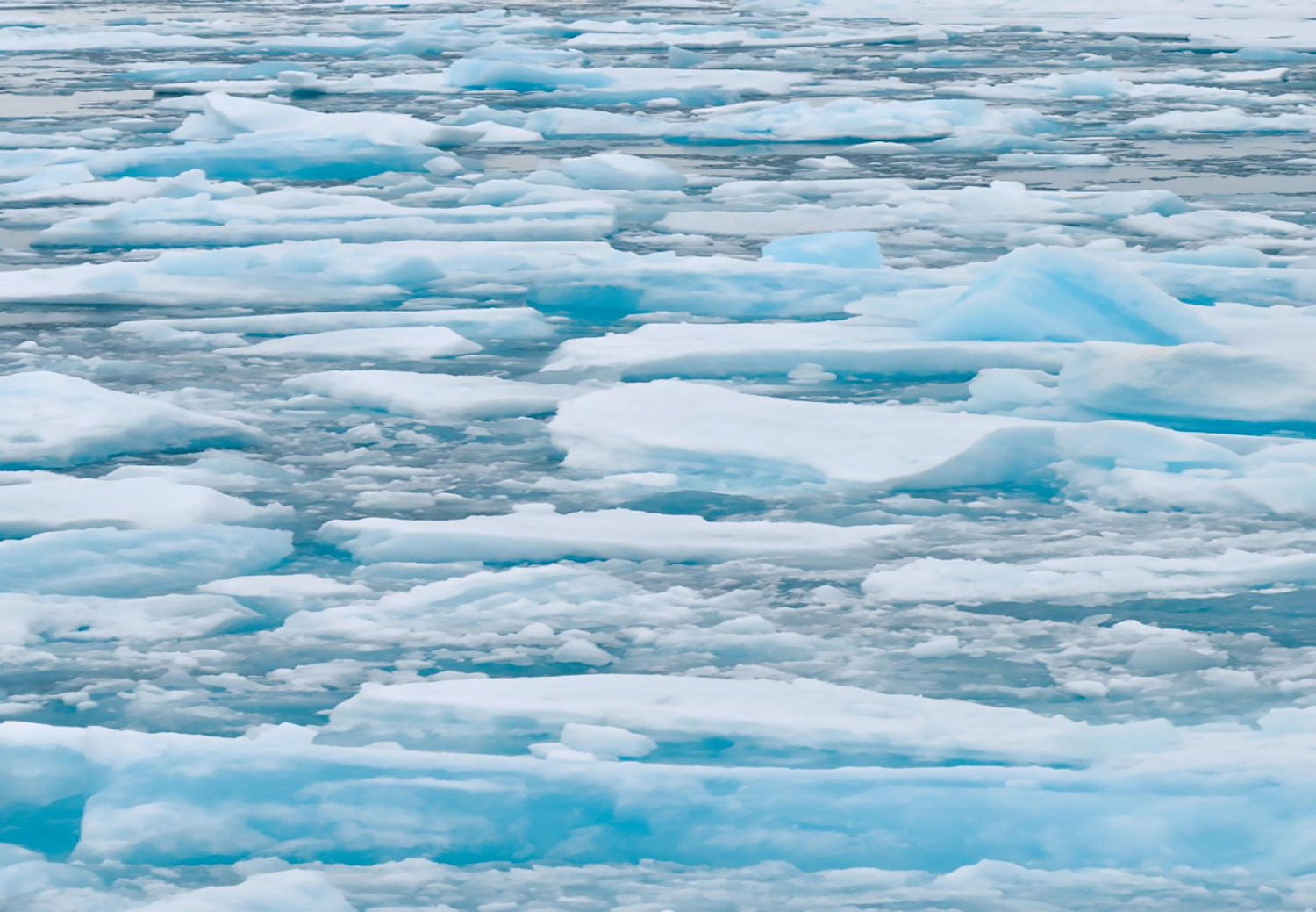 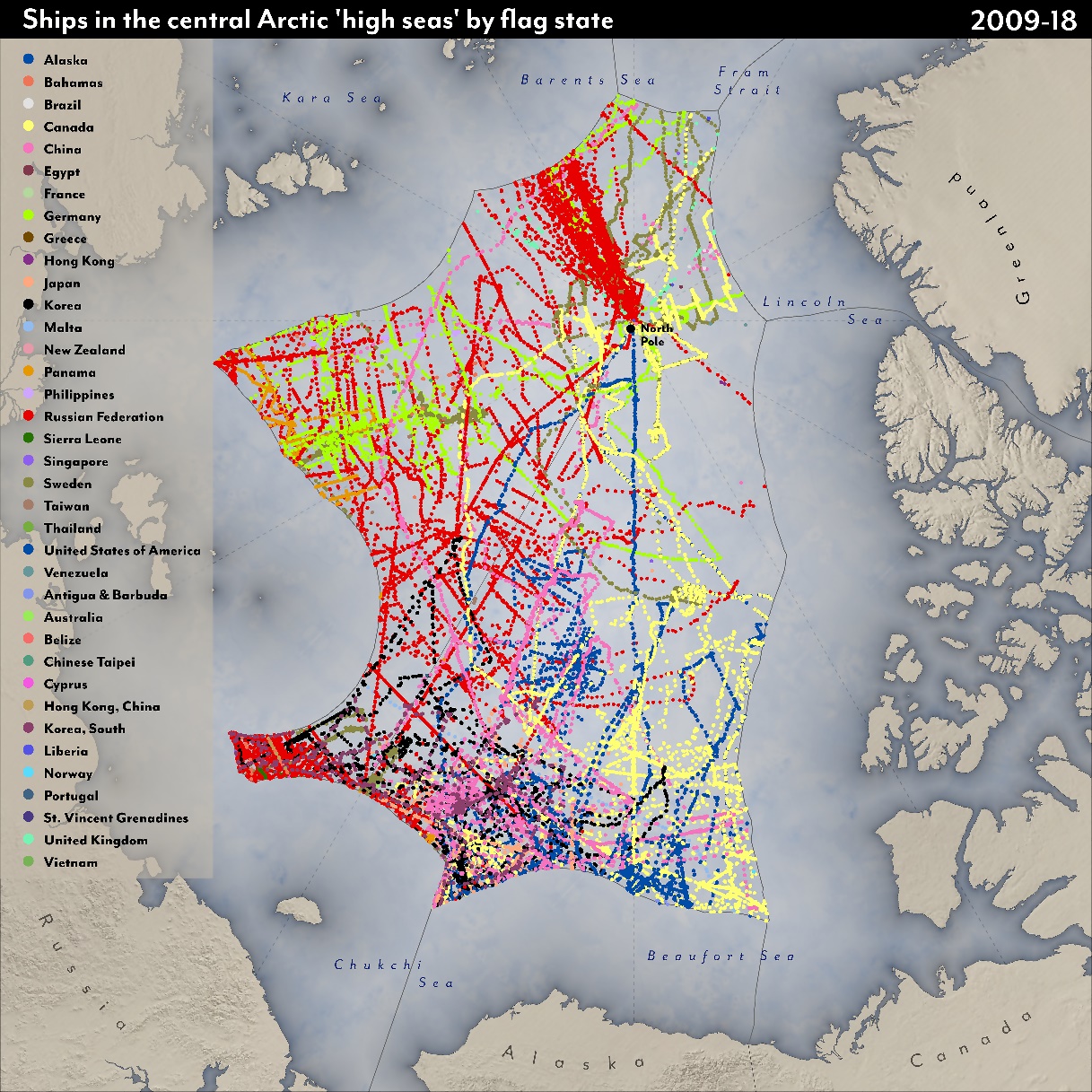 Ships in the Central Arctic Ocean (CAO) High Seas by Flag State                2009-2018
Ship Traffic Into the CAO High Seas (2009-2018):
Predominates from the Pacific Sector
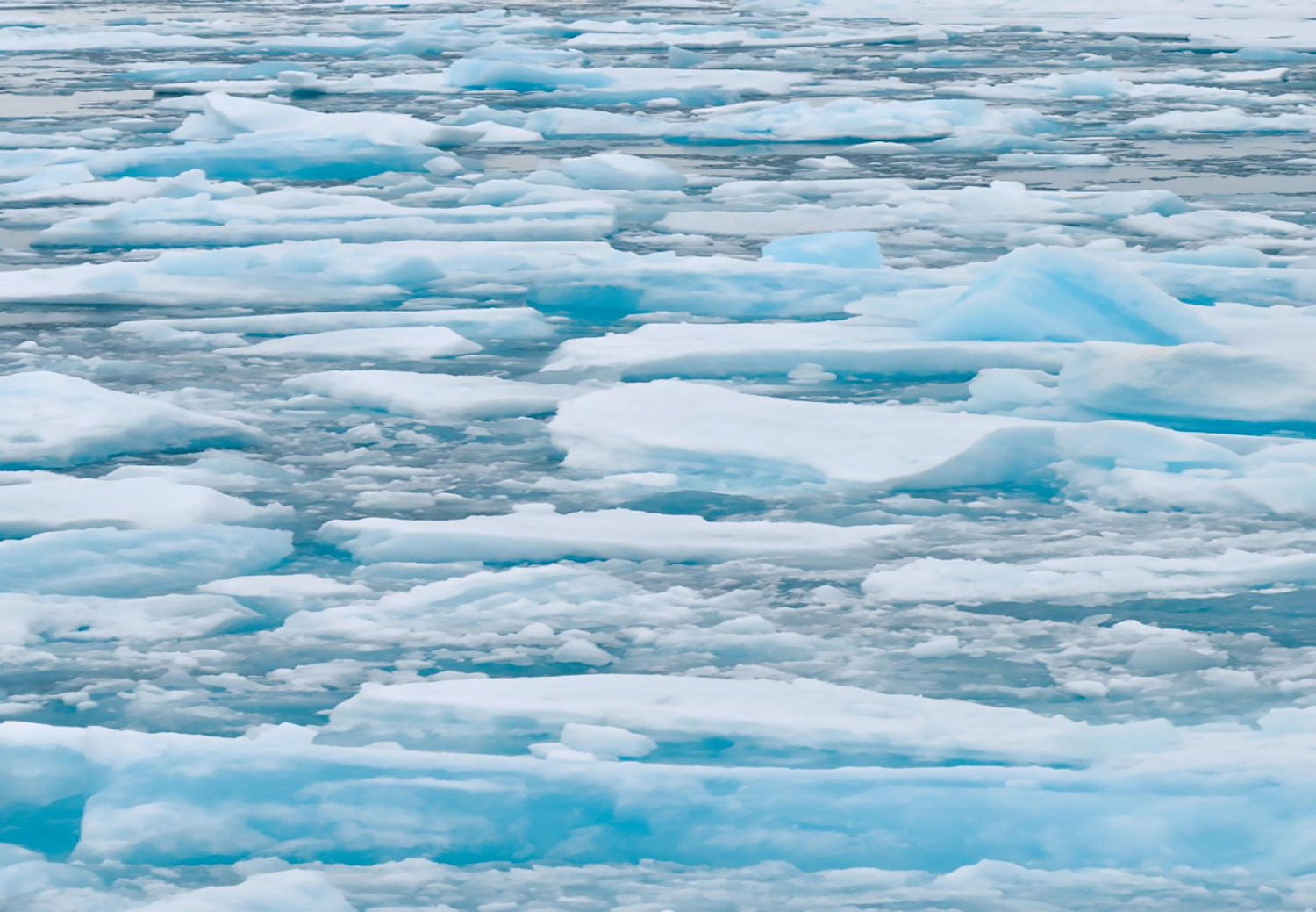 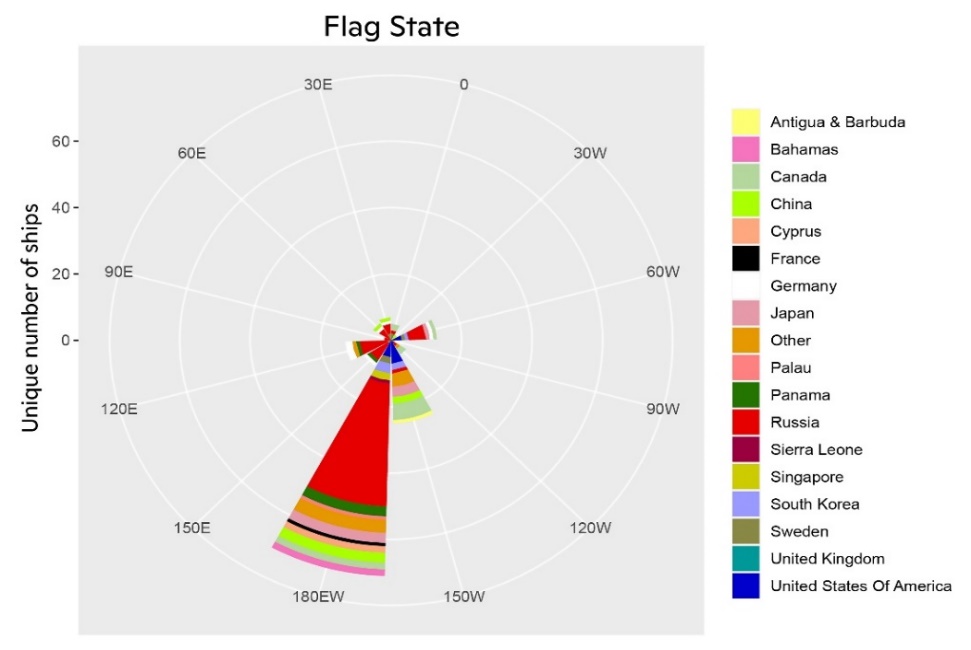 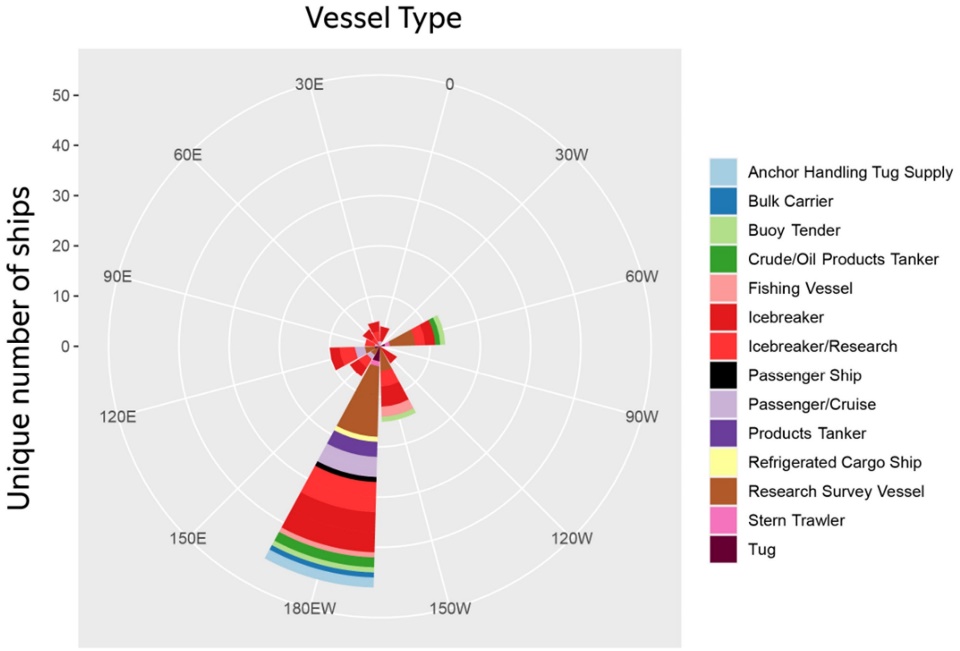 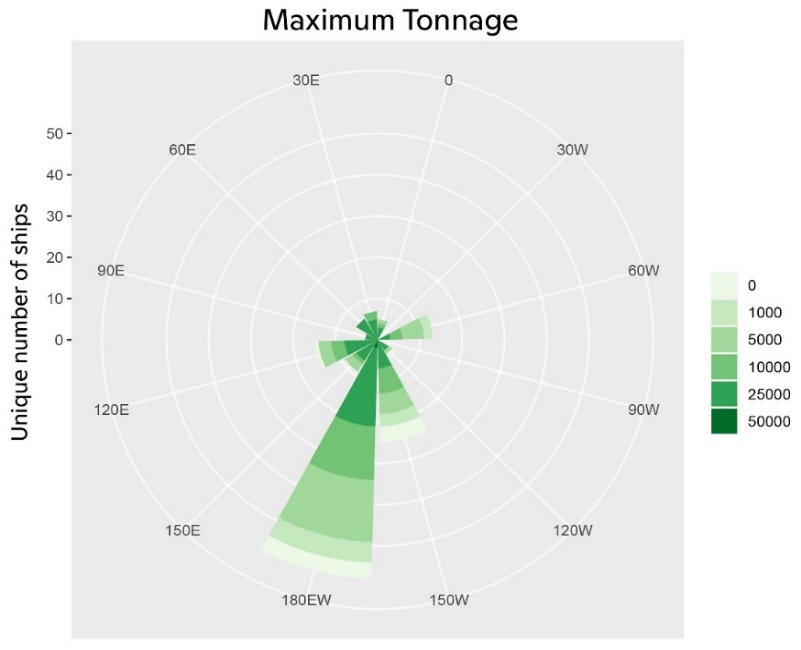 Pan-Arctic Observational Integration with Maritime Ship Traffic
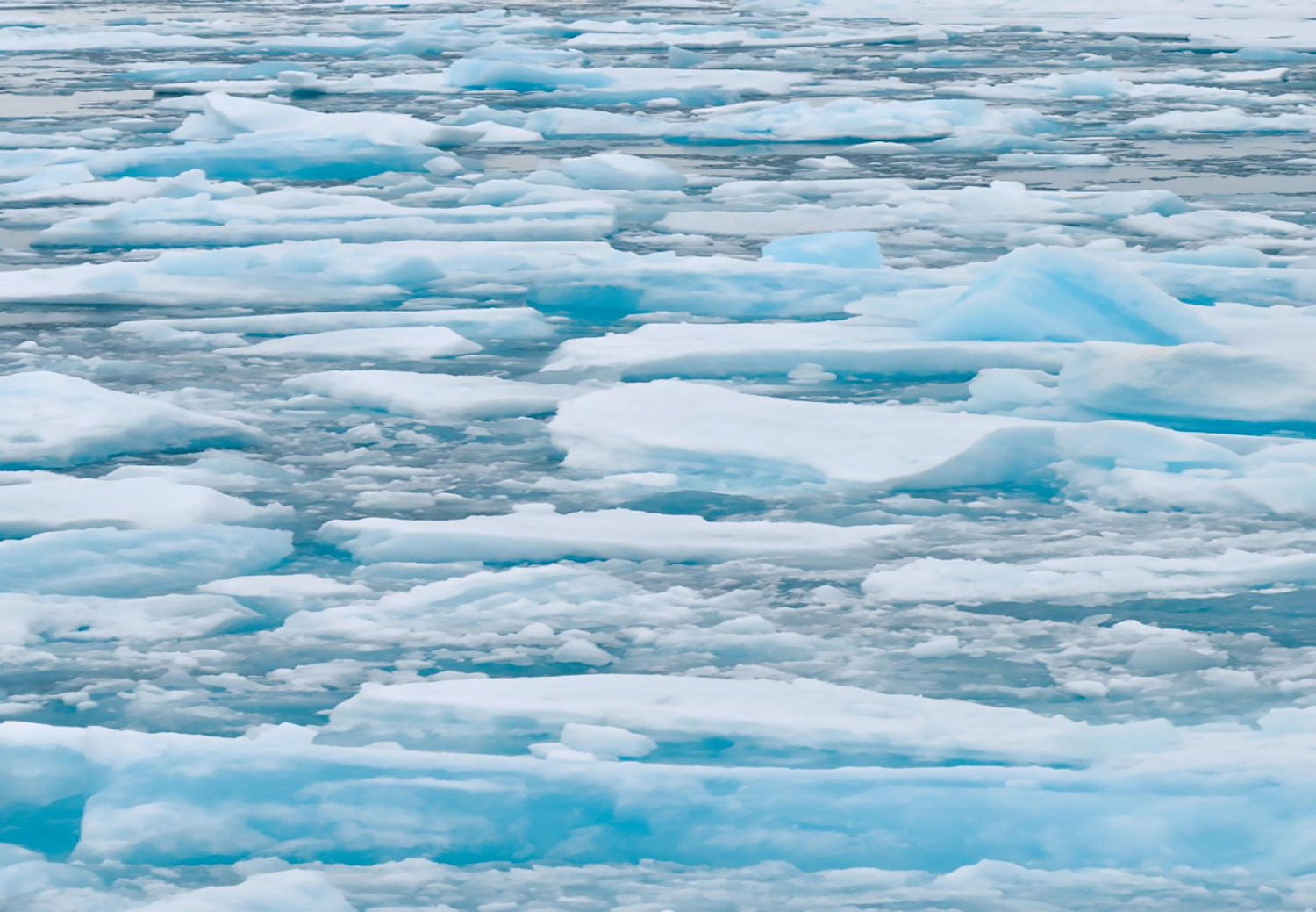 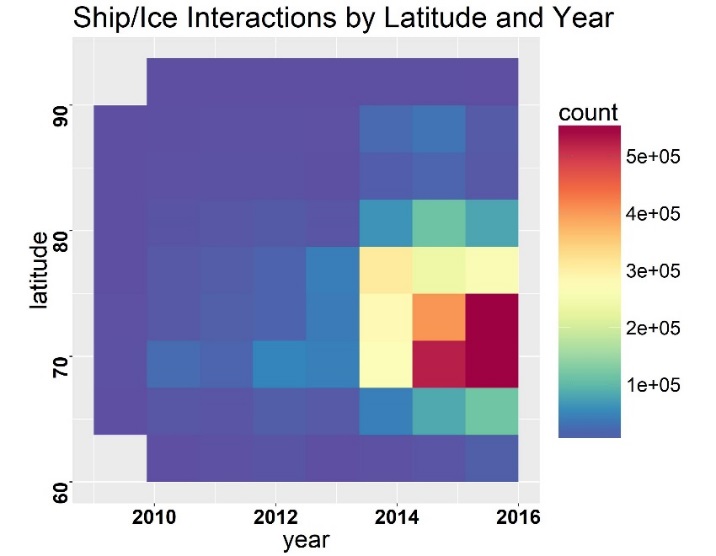 Testing the ‘Ship-Ice Hypothesis’  

“Arctic ship traffic is increasing as sea-ice is diminishing”

(Berkman et al. 2020a, 2022a,b)
Pan-Arctic Transdisciplinary Integration with Maritime Ship Traffic
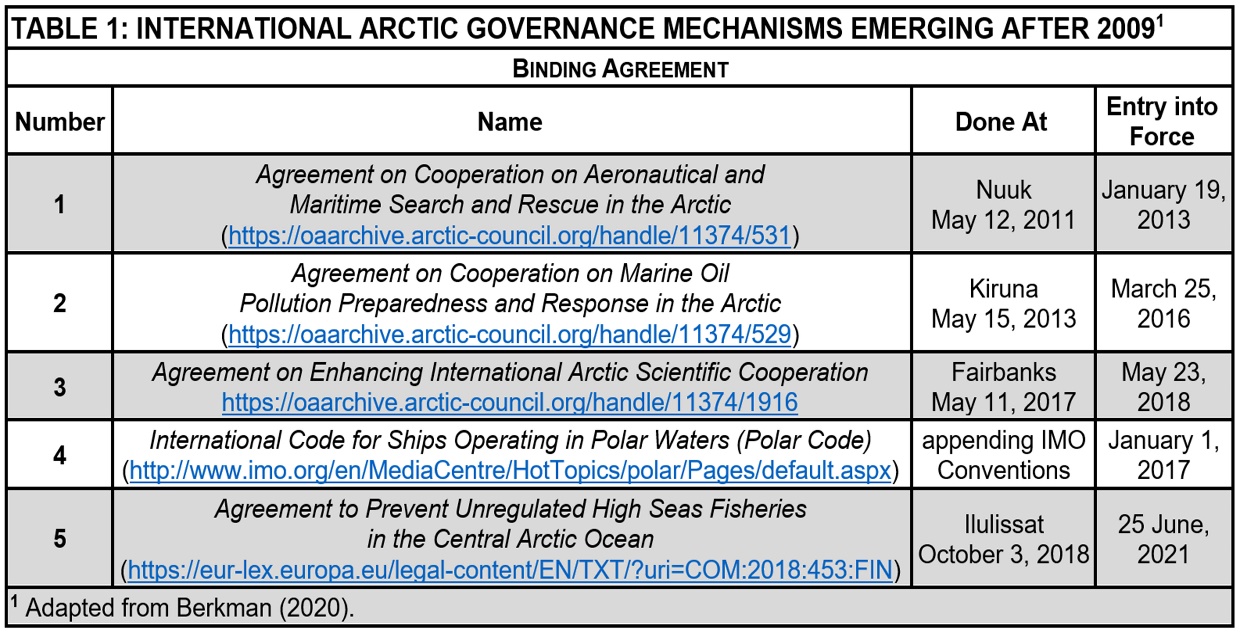 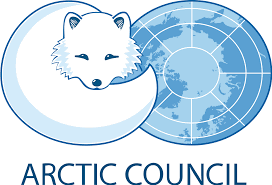 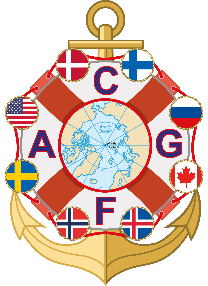 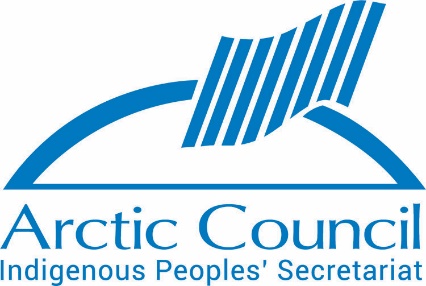 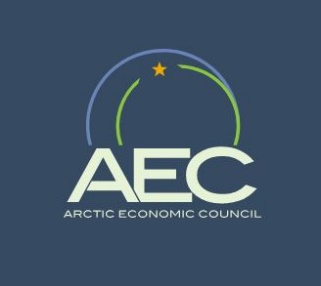 “The United States seeks an Arctic region that is peaceful, stable, prosperous, and cooperative.”
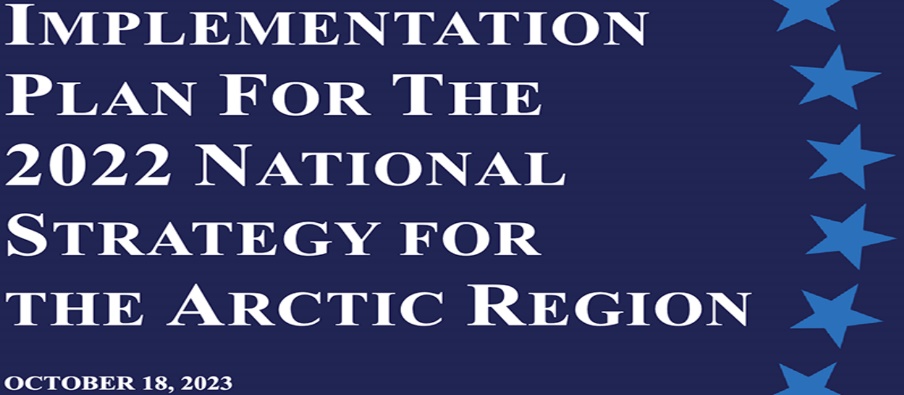 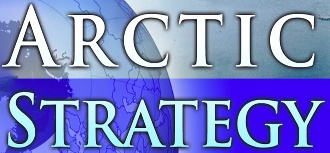 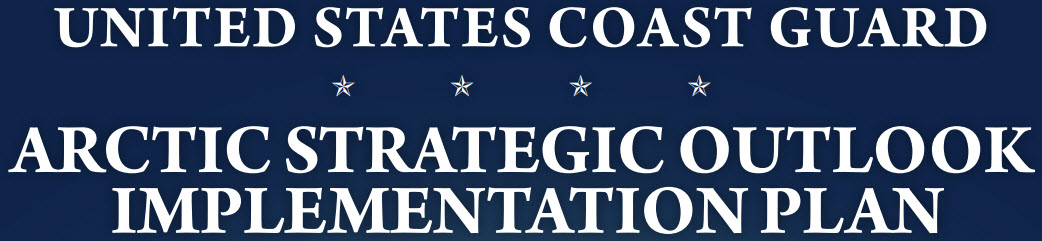 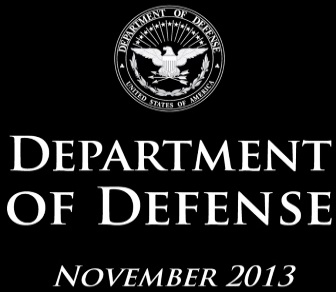 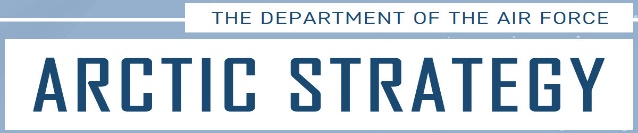 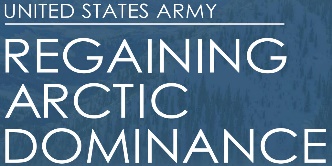 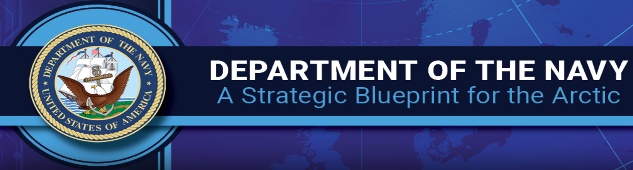 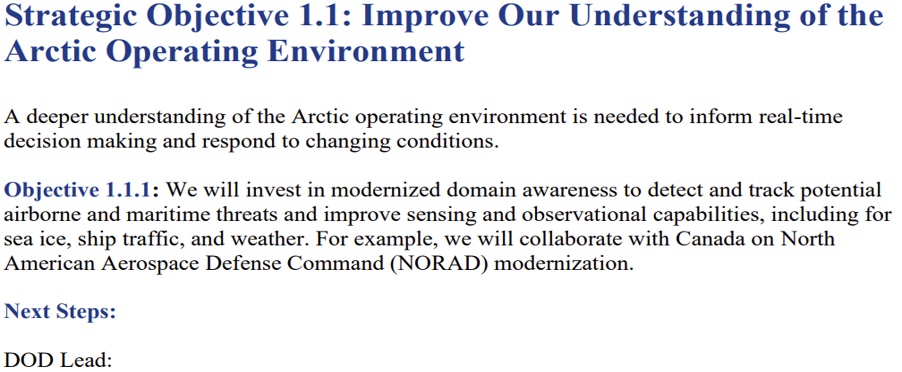 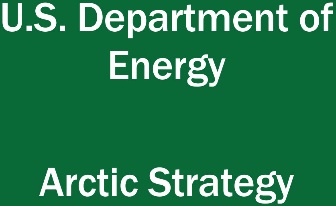 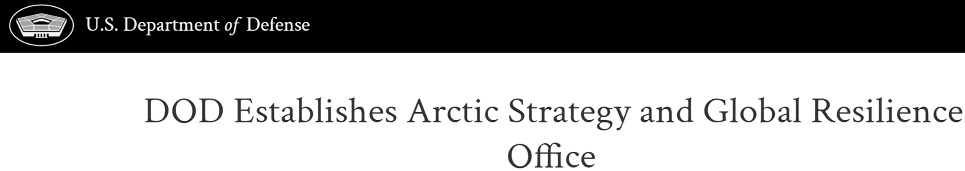 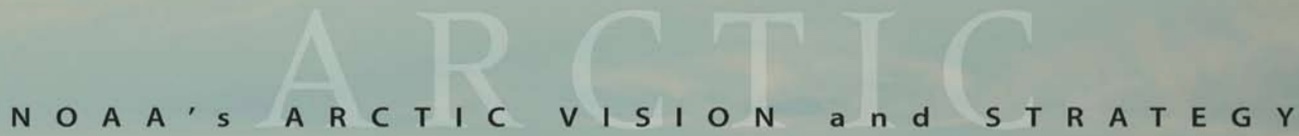 What Questions do you want to ASK?
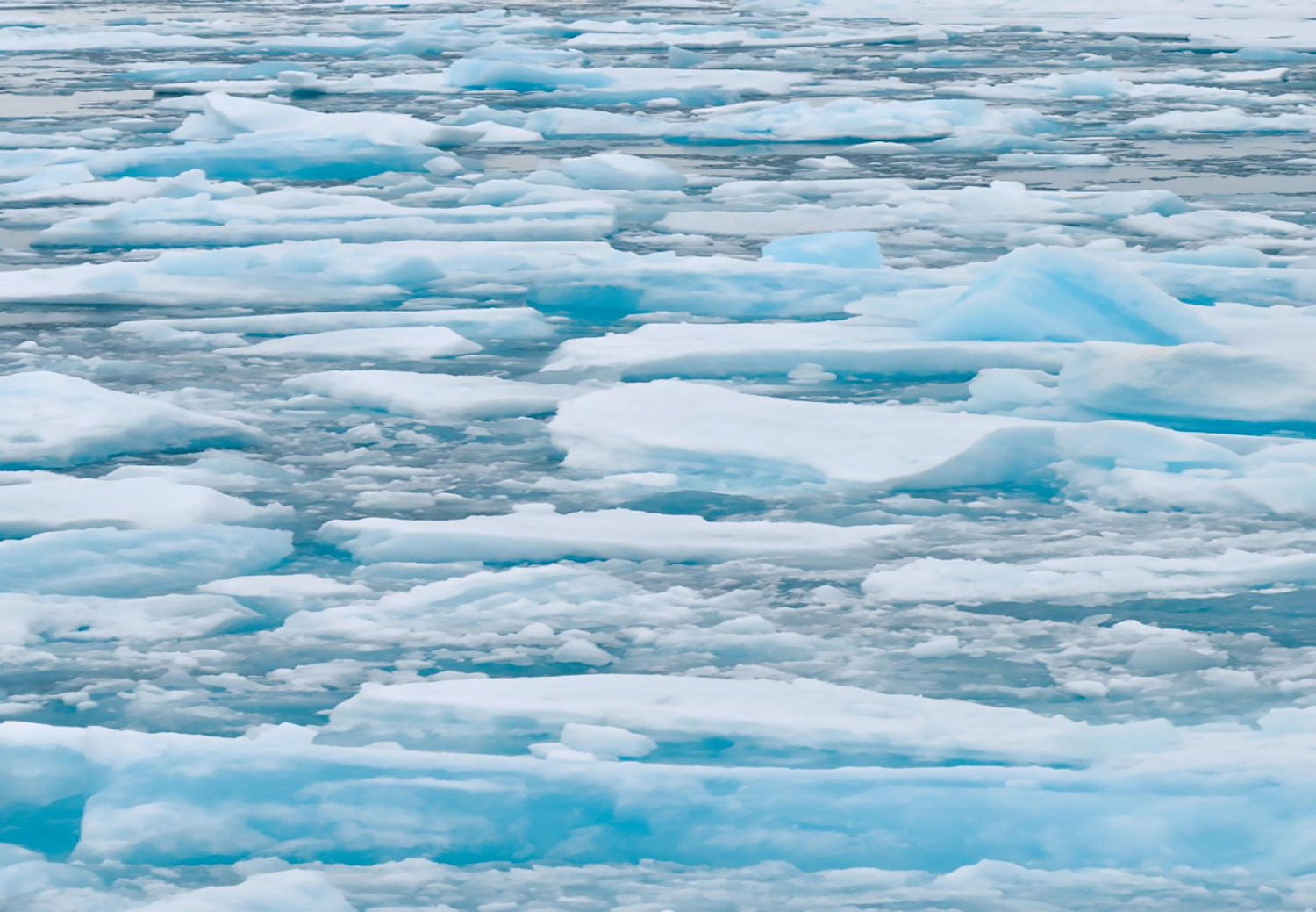 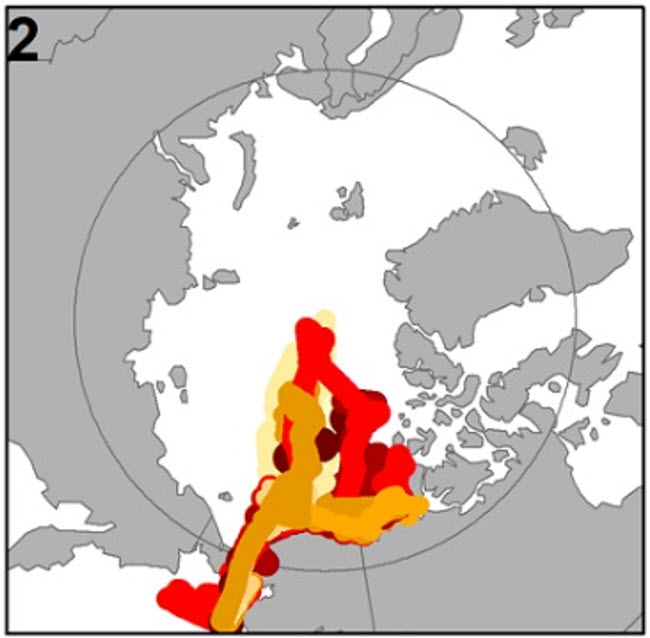 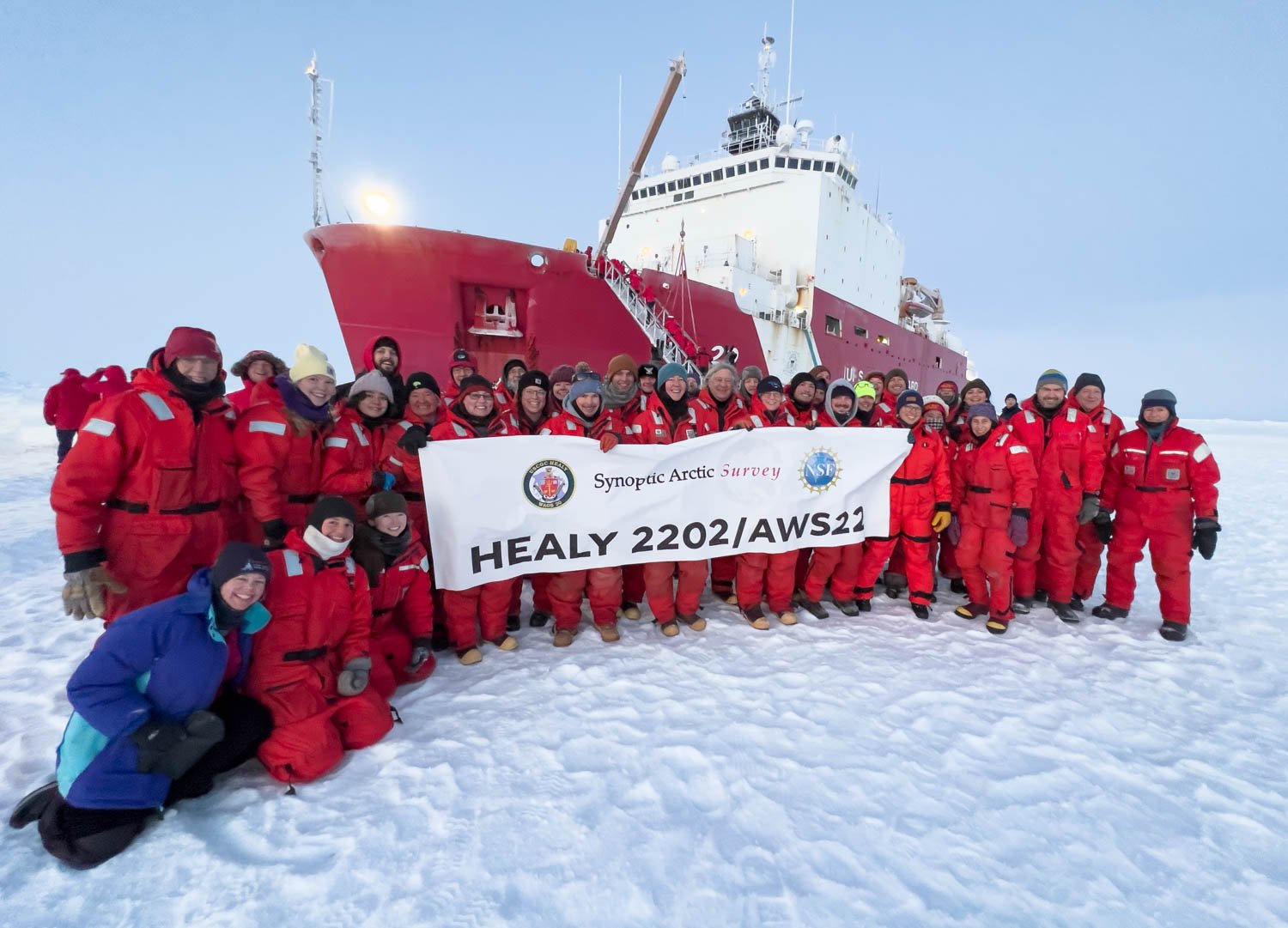 ‘Healy’ – Arctic 2009-2016
Lydia Ames / Leonard Sussman